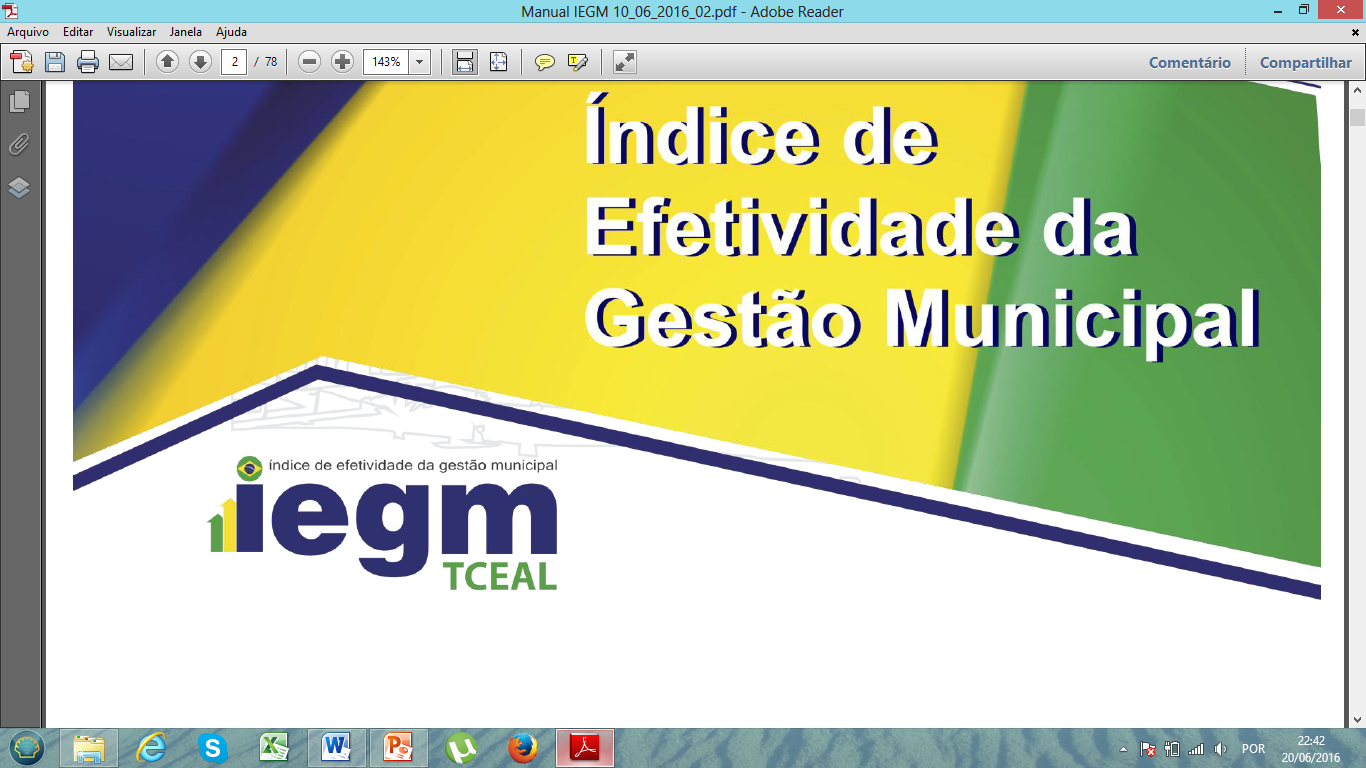 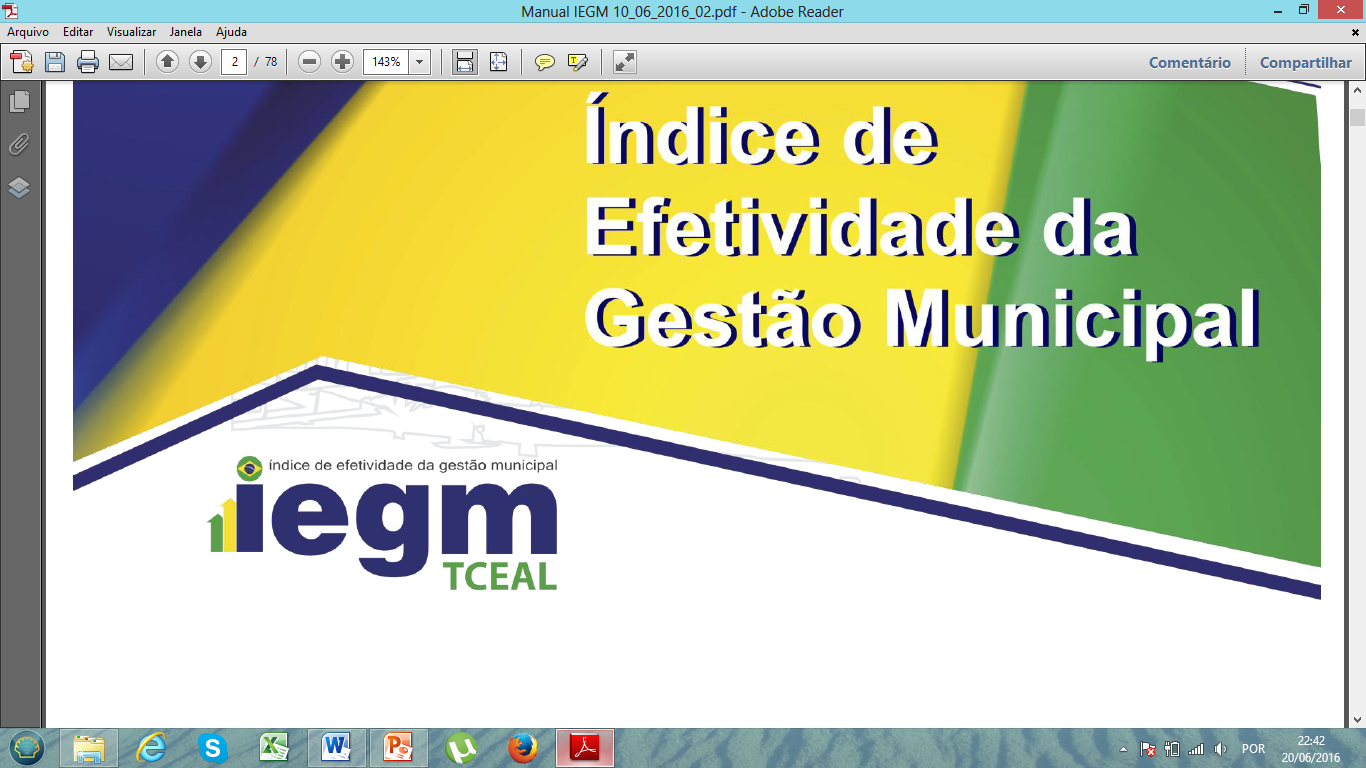 Leonel Assunção
Advogado. Diretor da Diretoria de Fiscalização da Administração Financeira e Orçamentária Municipal – DFAFOM
TCE/AL
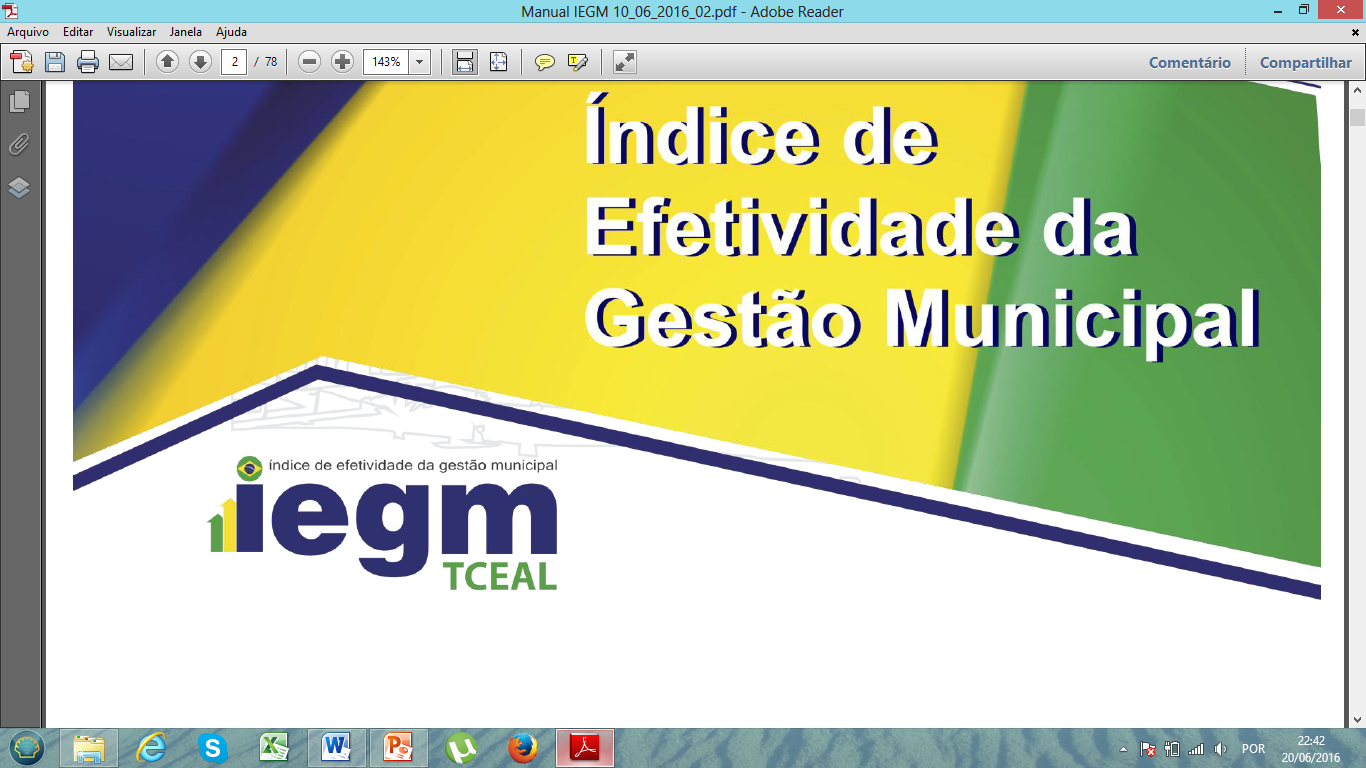 O QUE É O IEGM?
Índice de desempenho dos municípios composto por 7 Índices Setoriais –   Dimensões

Avalia a Efetividade da Gestão Municipal 

Tem caráter permanente 

Público-Alvo: Gestores Municipais – Órgãos de Controle – Sociedade Civil
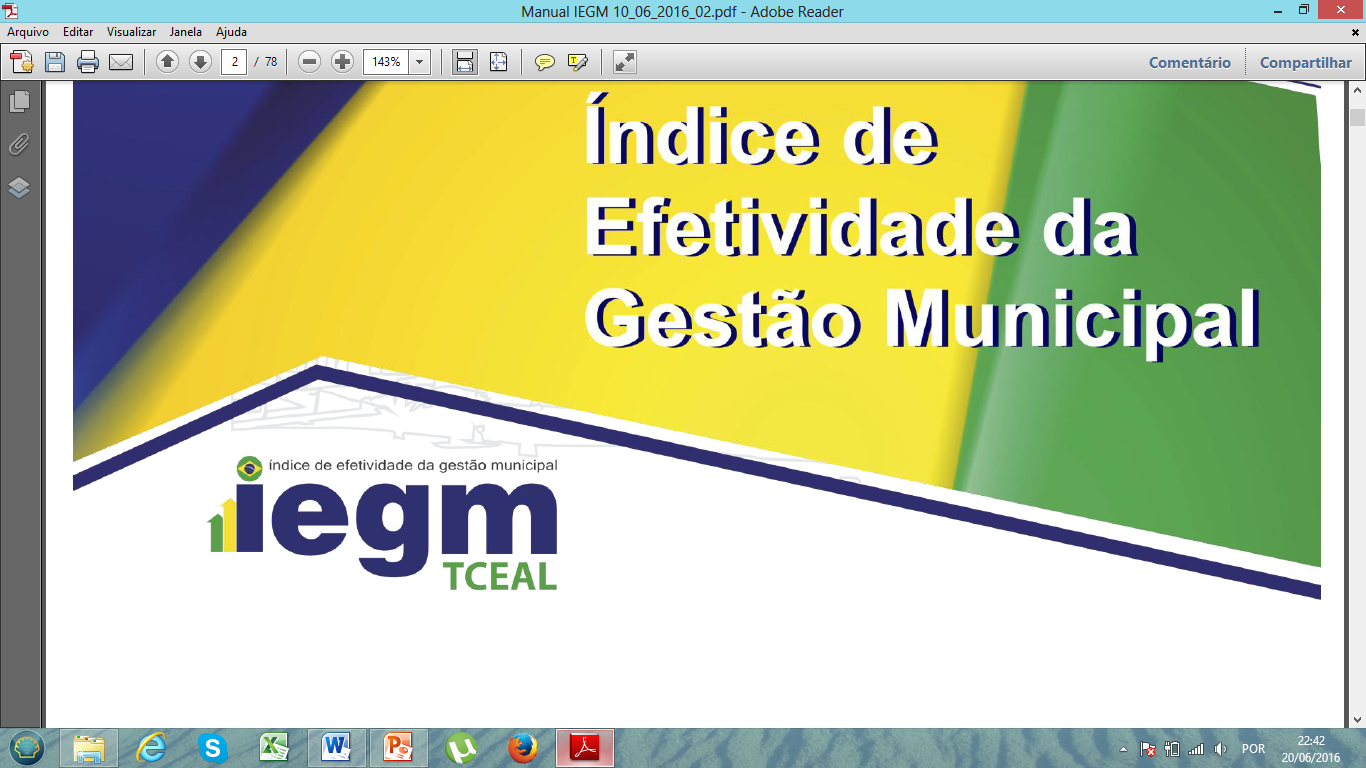 IMPLANTAÇÃO
Idealizado pelo TCE/SP  (2014) 

Adotado por todos os Tribunais de Contas em 2017

Ampliado pelo IRB para todos os Tribunais de Contas

Formação da Rede INDICON
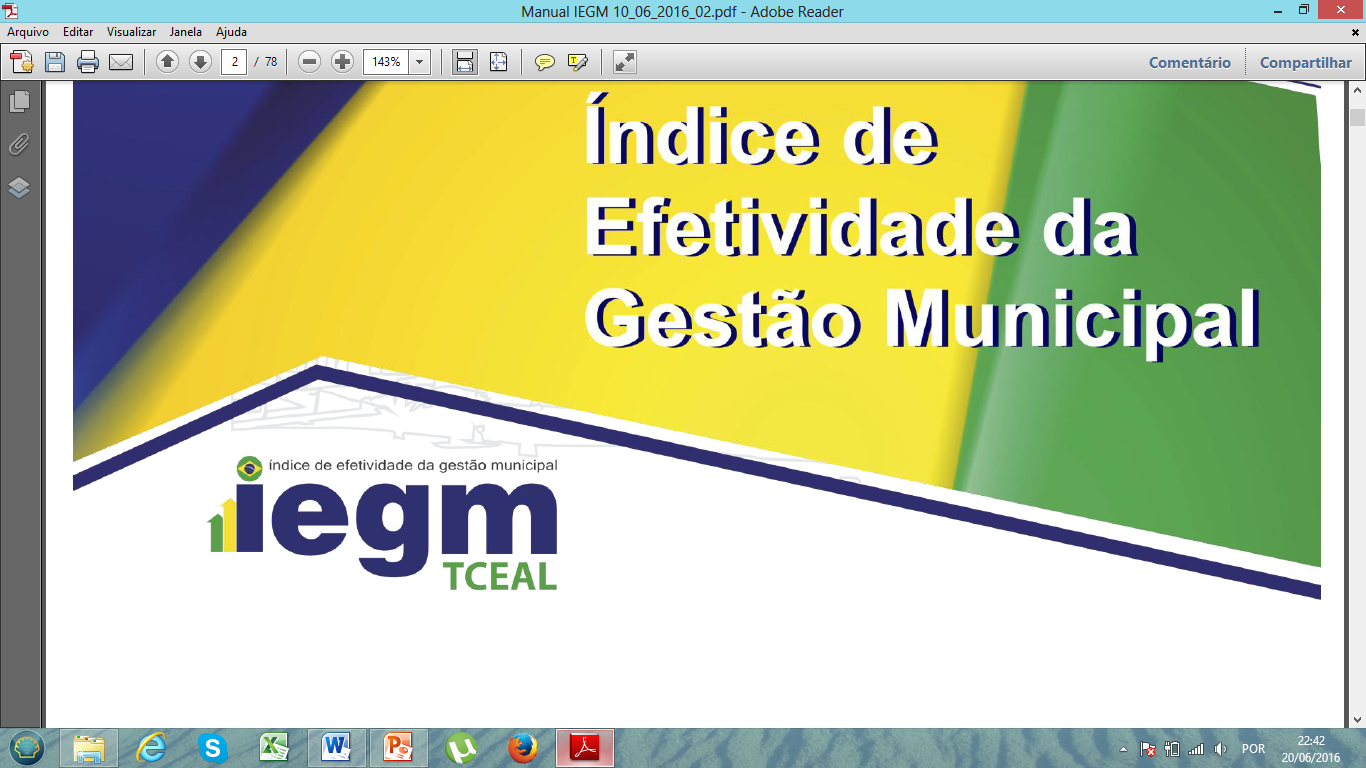 TERMO DE ADESÃO
Termo de Adesão, celebrado entre - IRB e o TCEAL. (Assinado em 18/04/2016 e publicado no Diário Oficial do TCE/MG, em 26 de abril de 2016).

Objeto: Integração à Rede Nacional de Indicadores Públicos – REDE INDICON, nos termos do Acordo de Cooperação Técnica n.01/2016, firmado em 18 de abril de 2016, pelo IRB.

Vigência: 60 (sessenta) meses a contar da data de sua assinatura, com eficácia legal a partir da publicação deste extrato.
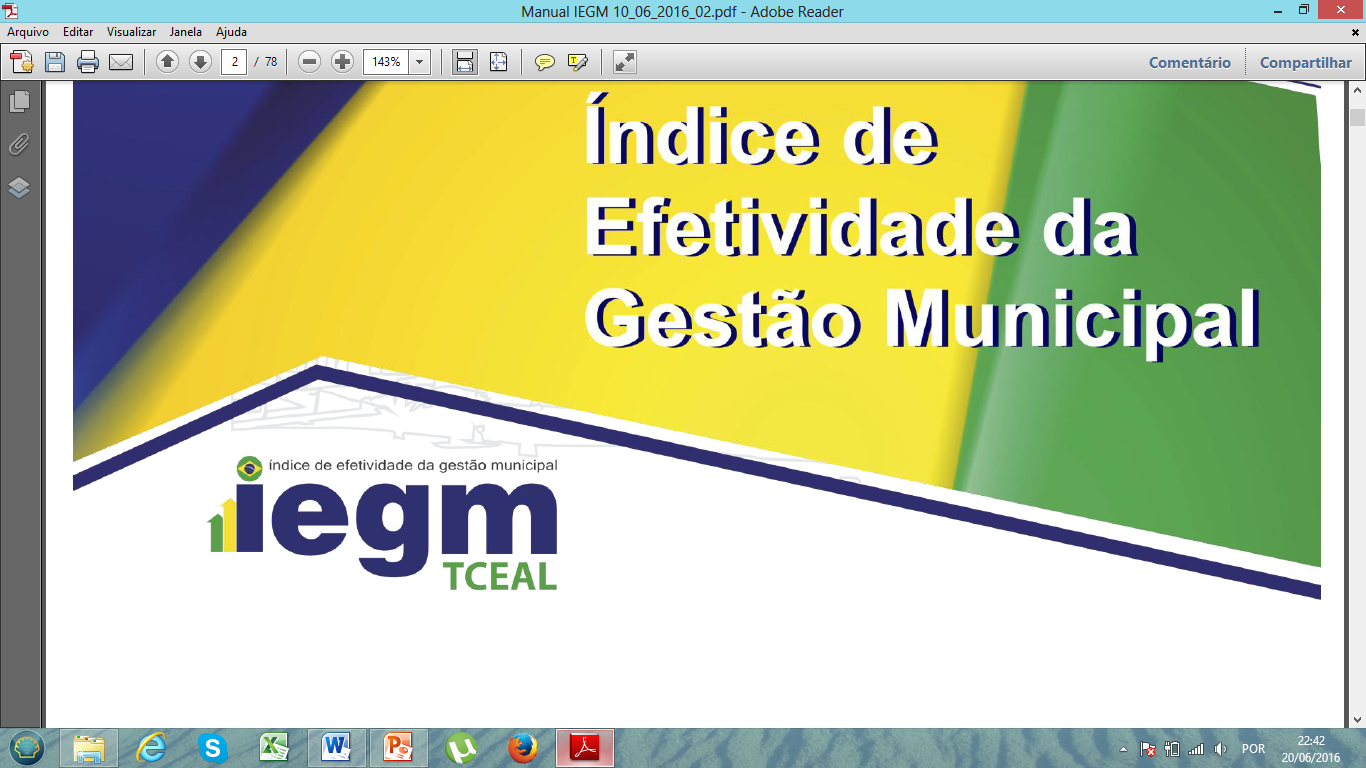 Renovação do Termo de Adesão, celebrado entre - IRB e o TCE/AL. (Assinado em 05/11/2021).

Objeto: Integração à Rede Nacional de Indicadores Públicos – REDE INDICON, nos termos do Acordo de Cooperação Técnica n.01/2021, firmado em 22 de outubro de 2021, pelo IRB.
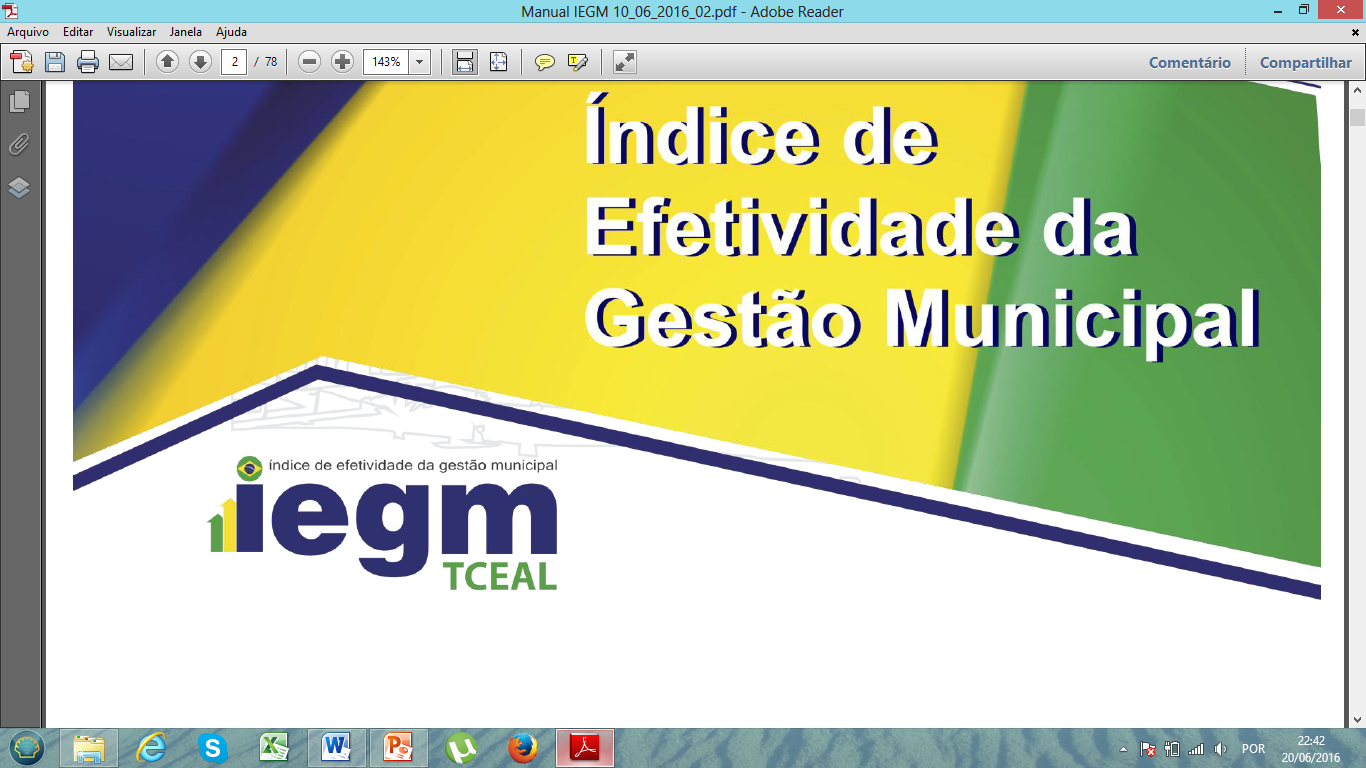 FINALIDADE
Aferir dados das administrações municipais

 Avaliação de conformidade

Mensurar e divulgar a efetividade da políticas públicas

Demonstrar se a visão e os objetivos estratégicos dos municípios estão sendo alcançados de forma efetiva
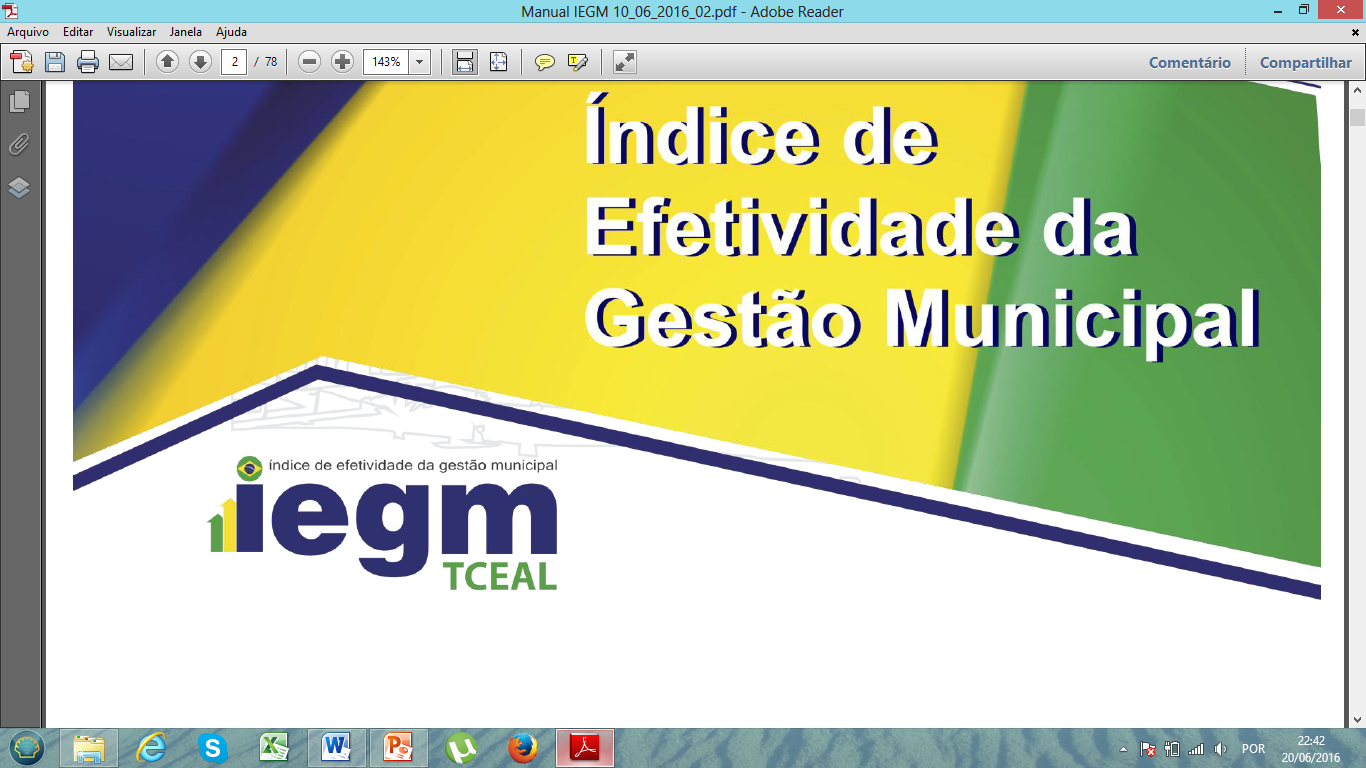 OBJETIVO
Verificar a qualidade dos gastos públicos municipais

Comparar o desempenho

Contribuir para uma melhoria da gestão pública

Identificar áreas críticas

Avaliar as políticas e atividades públicas do gestor municipal.

Apresentar, ao longo do tempo, se a visão e objetivos estratégicos dos municípios estão sendo alcançados de forma efetiva.
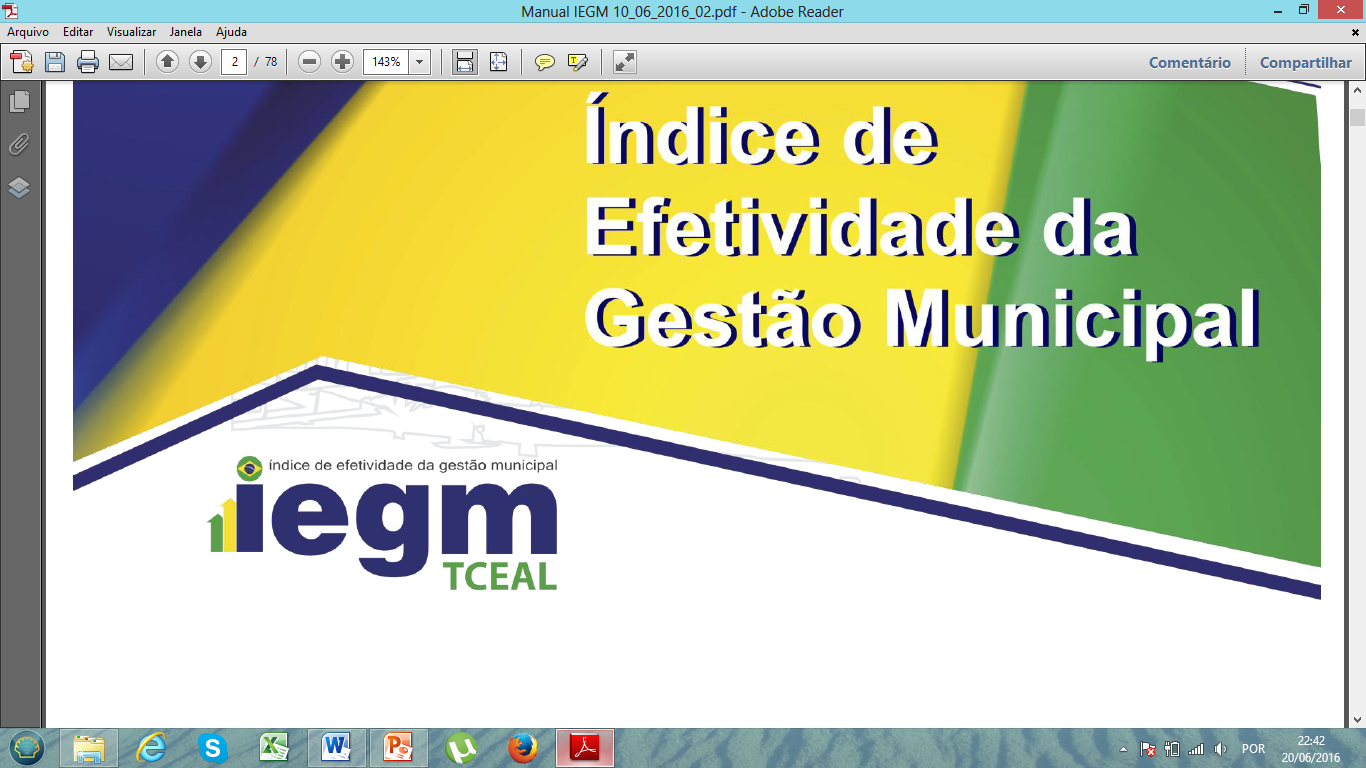 BENEFÍCIOS GERADOS
Dar maior transparência

Fortalecer o controle social

Aperfeiçoar a ação fiscalizatória do controle externo
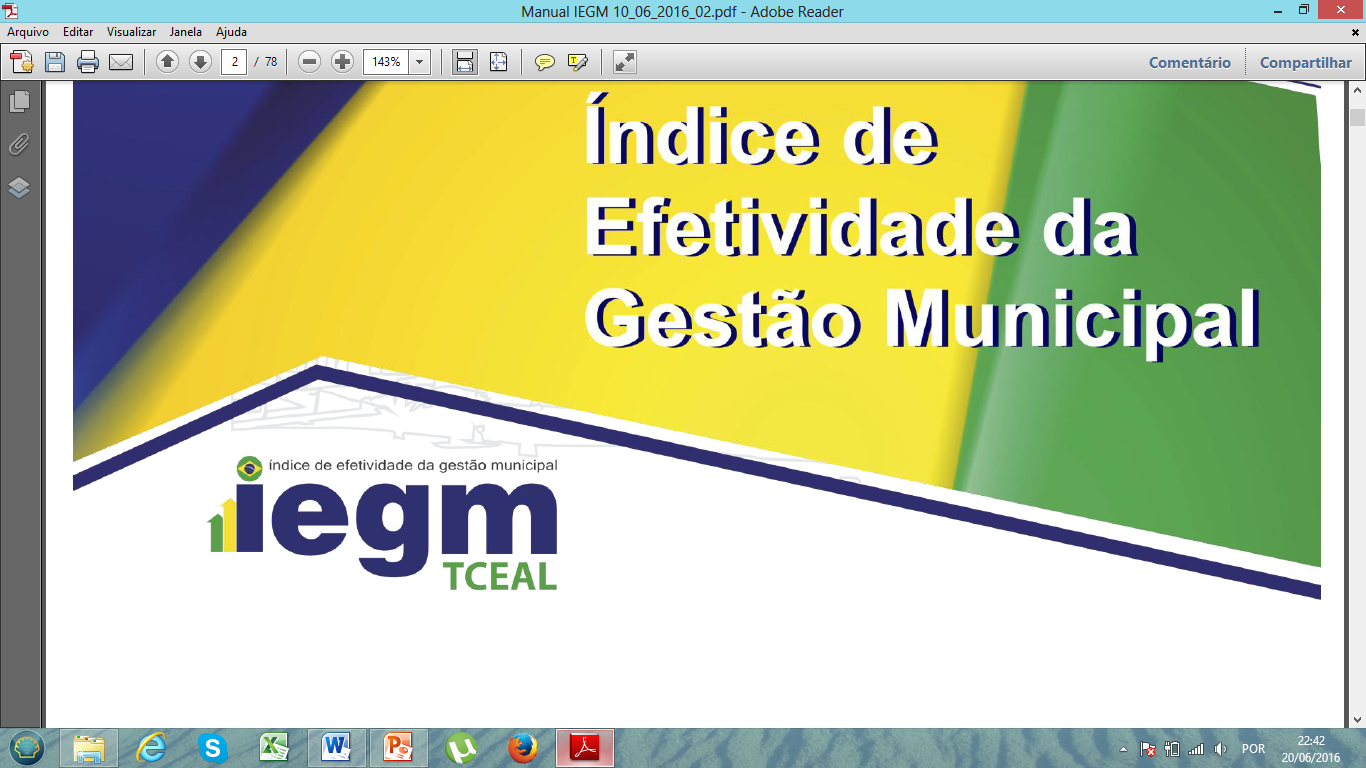 METODOLOGIA
QUESTIONÁRIOS preenchidos por cada Jurisdicionado, disponibilizado ao CONTROLADOR INTERNO em formulário eletrônico, através da rede internet no portal do TCE/AL

https://tceal.tc.br/iegm

Resultado com base nas informações prestadas pelos municípios e consolidação pelo IRB
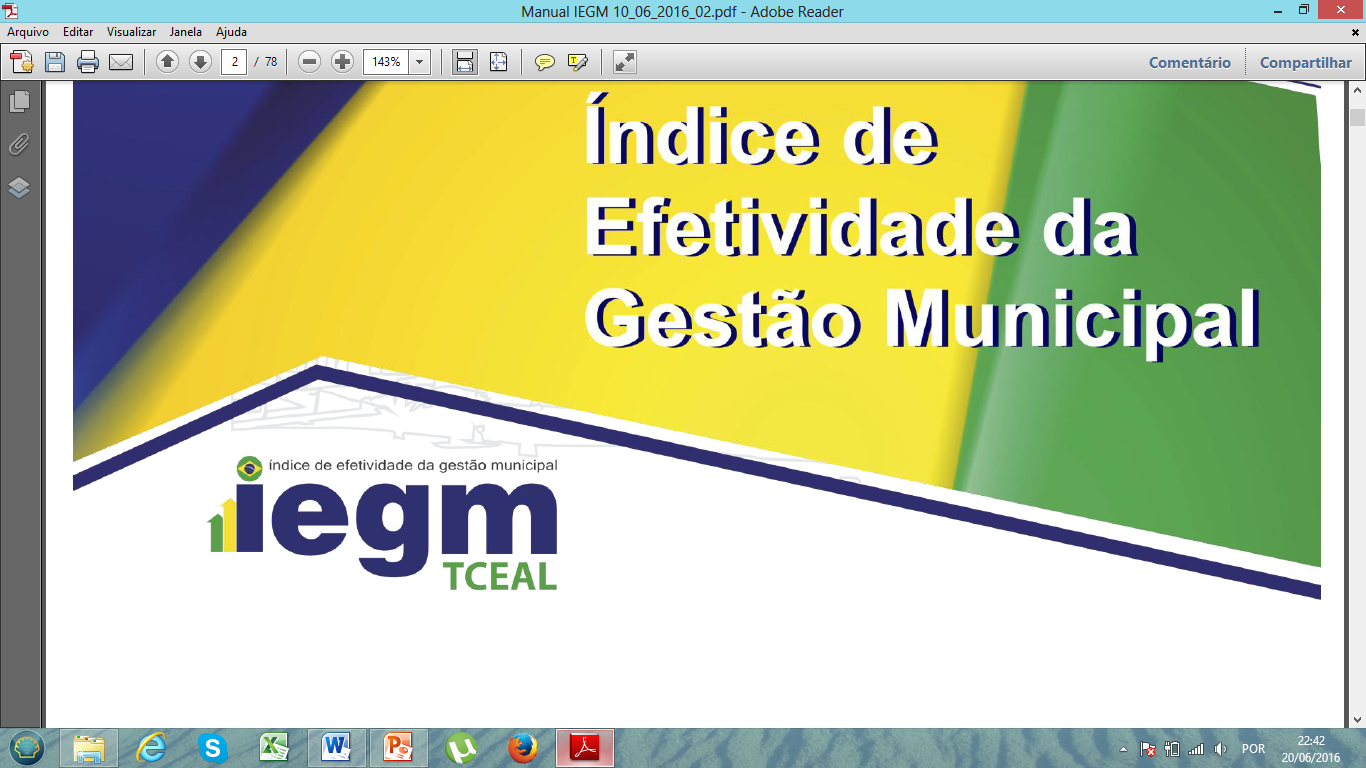 DIMENSÕES
i-EDUC: Índice Municipal da Educação
i-SAÚDE: Índice Municipal da Saúde
i-PLANEJAMENTO: Índice Municipal do  Planejamento
i-FISCAL: Índice Municipal da Gestão Fiscal
i-AMB: Índice Municipal do Meio Ambiente
i-CIDADE: Índice Municipal de Cidades Protegidas
i-GOV TI: Índice Municipal de Gov. de Tec. da Informação.
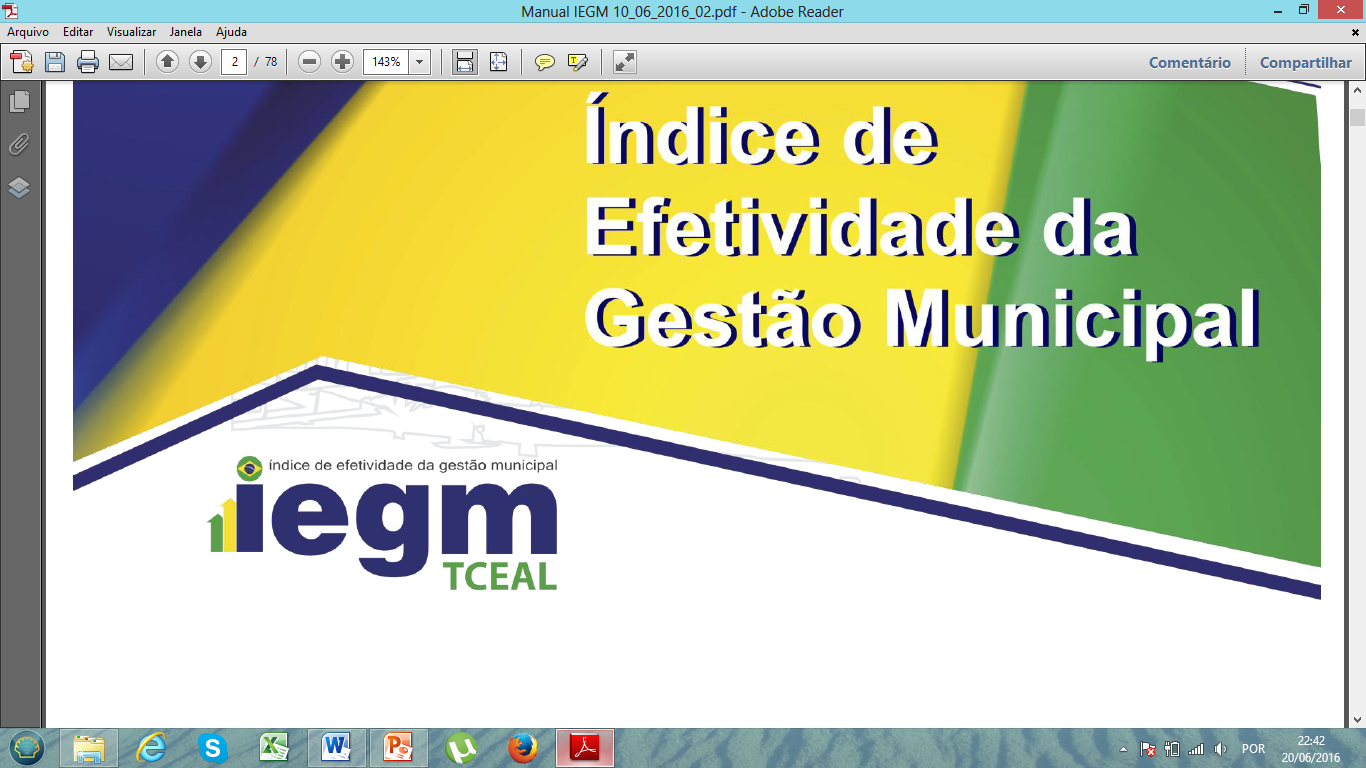 i-EDUC: Índice Municipal da Educação
Planejamento de vagas e cobertura
Programa de rendimento escolar
Transporte
Merenda
Infra estrutura
Situação dos professores
A importância do Conselho Municipal
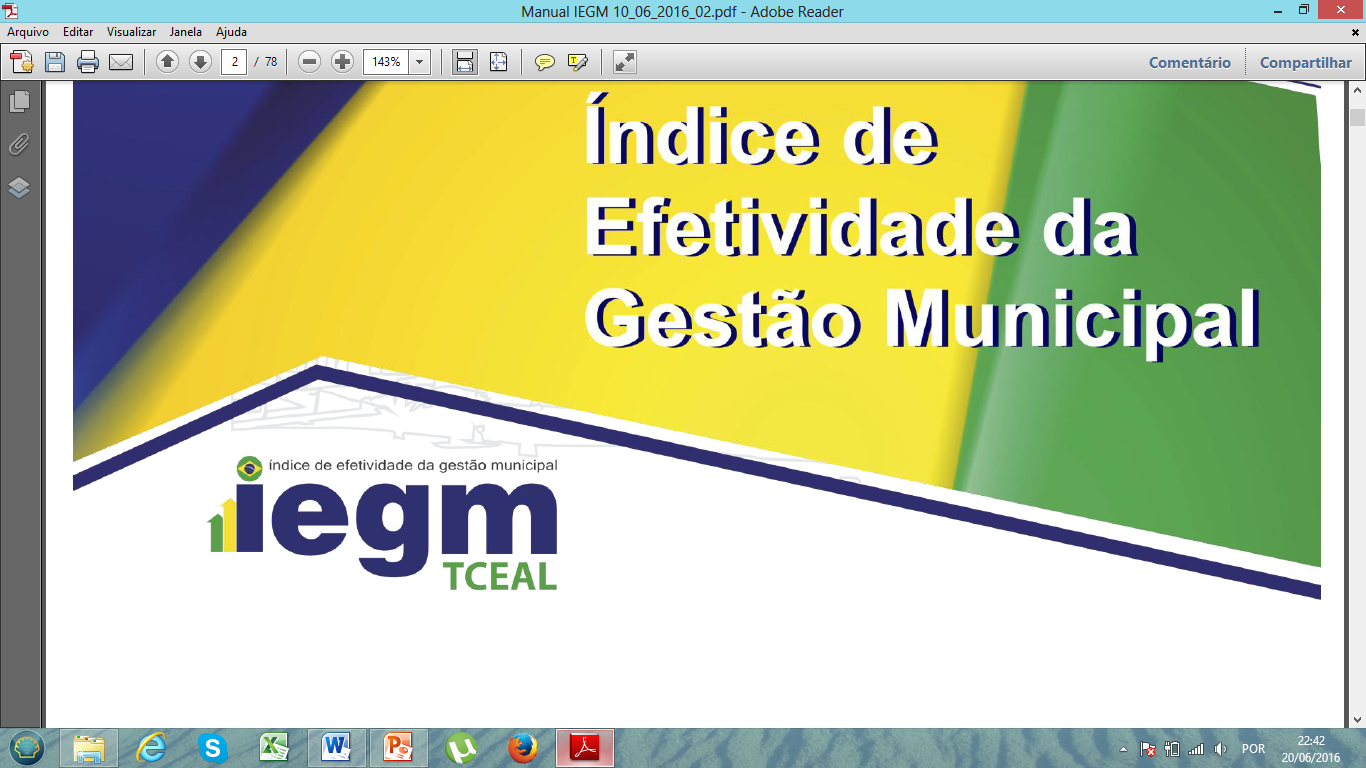 i-SAÚDE: Índice Municipal da Saúde
Dificuldade no atendimento;
Cobertura e ação do ESF
Ações preventiva específicas
Itens obrigatórios (Vigilância, Bombeiros, Insumos, Escala de Atendimento e Estoque)
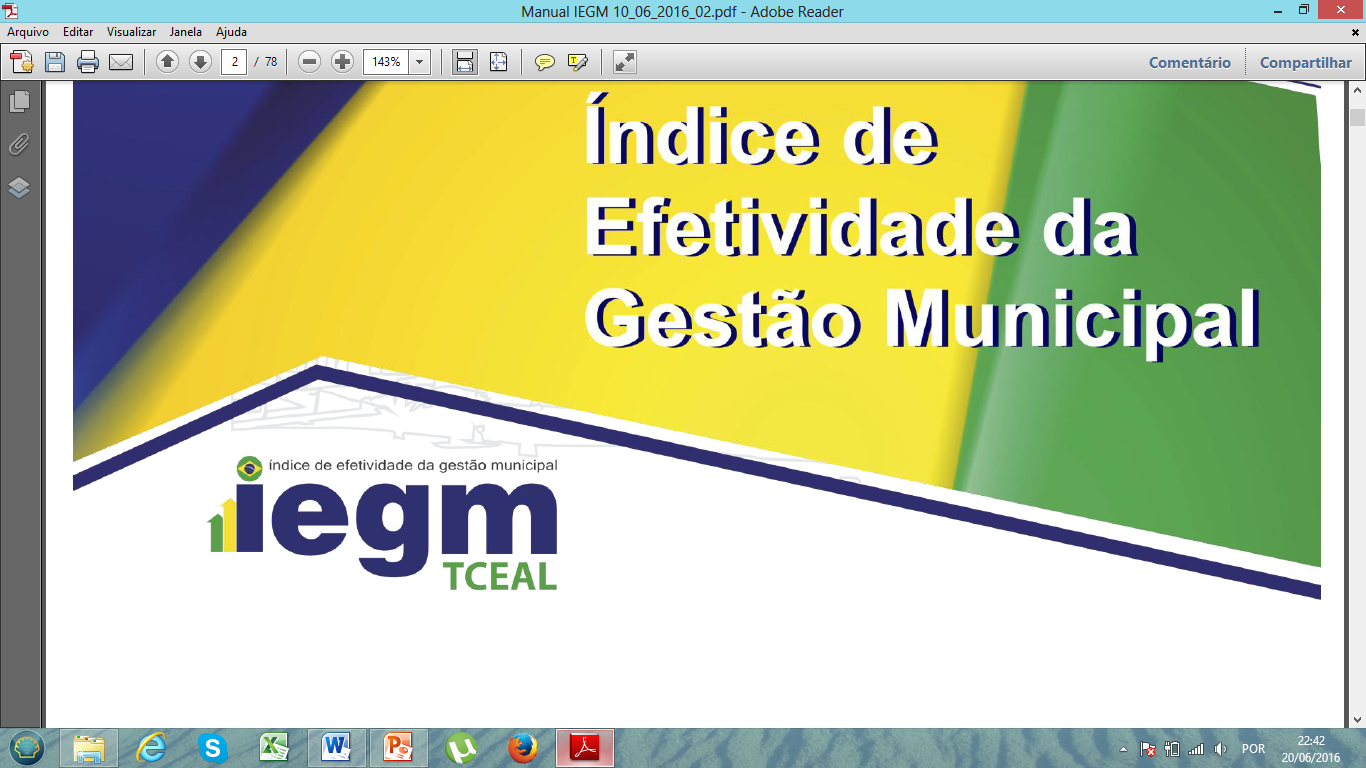 i-PLANEJAMENTO: Índice Municipal do  Planejamento
Confronto entre programas e ações
Alteração no planejamento. O que foi planejado inicialmente e o que ficou ao final
Taxas de investimentos, liquidação vs execução
Instrumentos de Planejamento
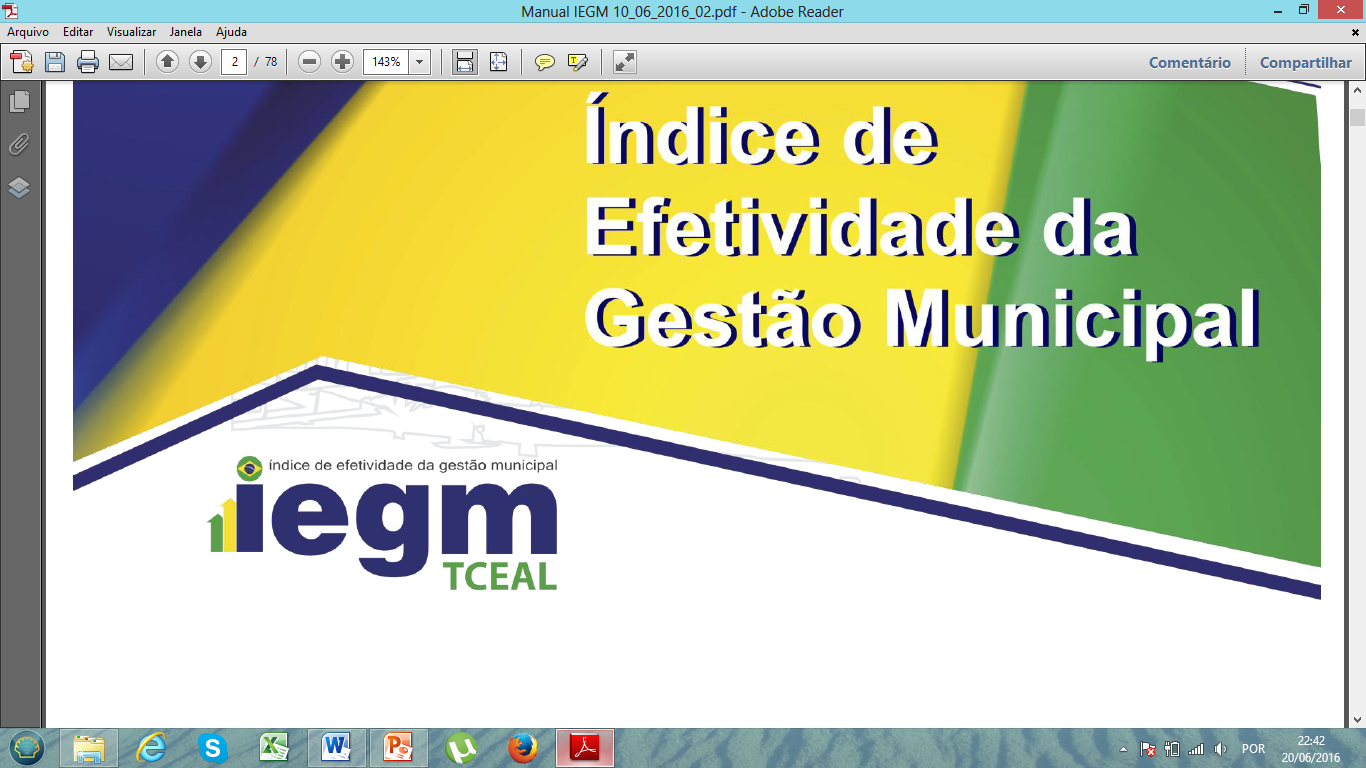 i-FISCAL: Índice Municipal da Gestão Fiscal
Análise da Receita
Análise da Despesa
Execução orçamentária
Resto a pagar
Despesa com pessoal
Resultado financeiro
Dívida fundada
Precatórios
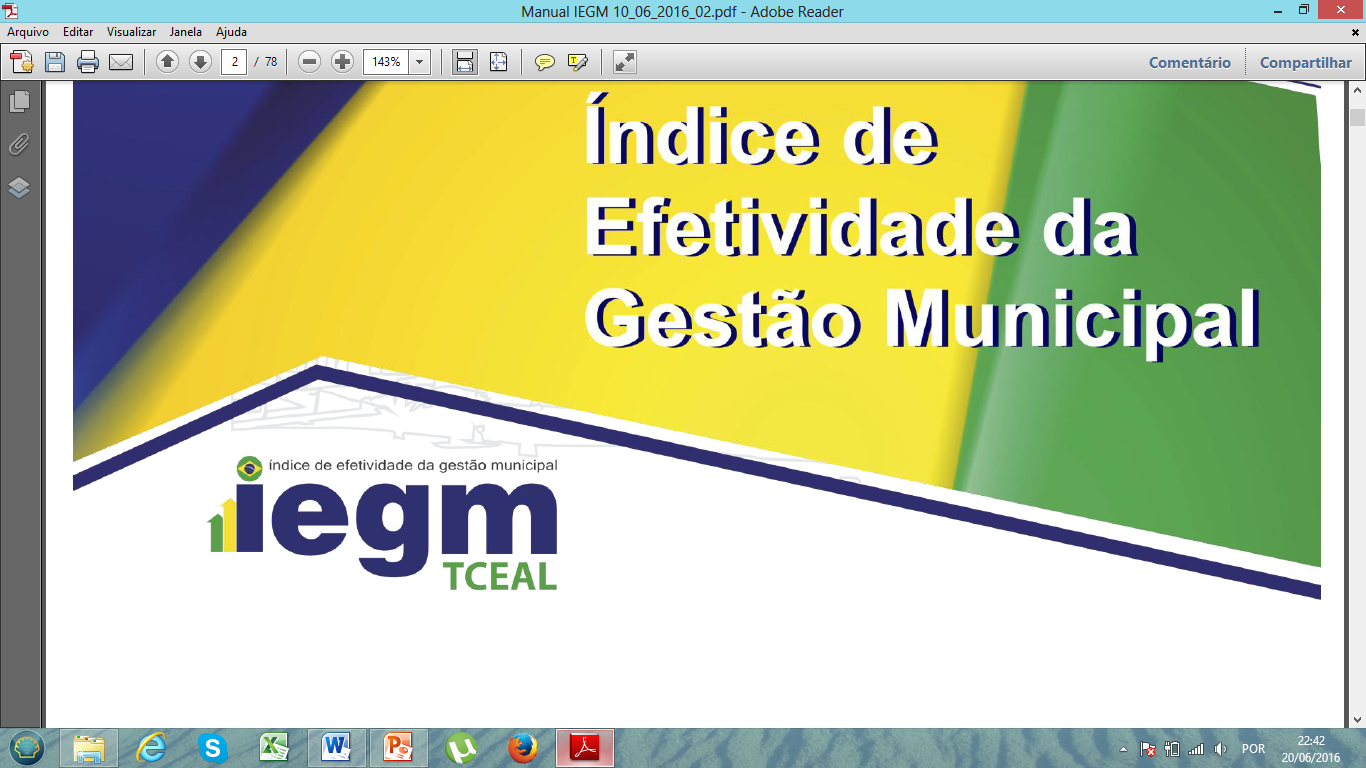 i-AMB: Índice Municipal do Meio Ambiente
Resíduo sólido
Educação Ambiental
Estrutura ambiental
Água potável
Conselho Ambiental
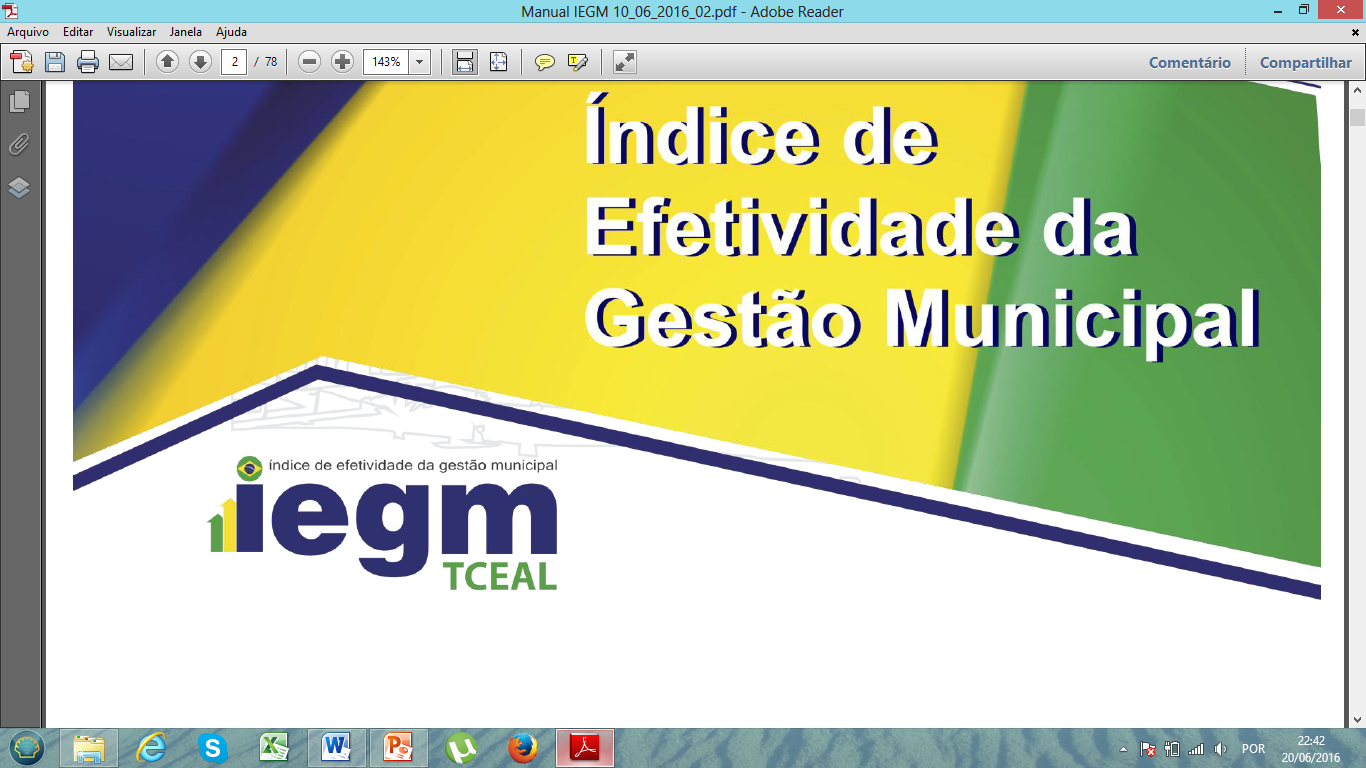 i-CIDADE: Índice Municipal de Cidades Protegidas
Modernização e estrutura da Defesa Civil
Levantamento da área de risco
Plano de contingência e cadastramento no SISDC
Capacitação da equipe
Avaliação do ponto de vista de segurança das escolas e postos de saúde
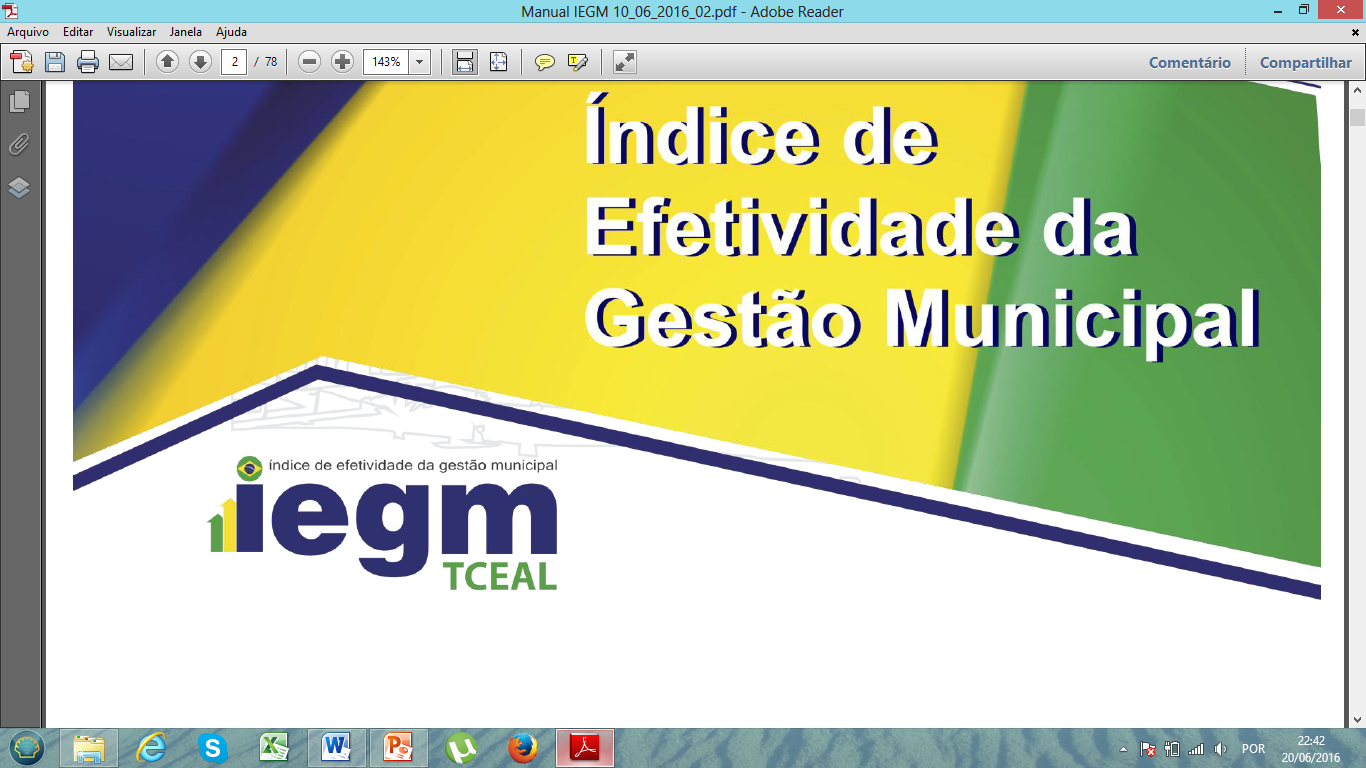 i-GOV TI: Índice Municipal de Governança de Tecnologia da Informação
Planejamento e uso da TI pelo município (plano diretor)
RH conectado a realidade
Segurança das informações da Prefeitura
Uso adequado do SICAP-WEB
Portal da Transparência
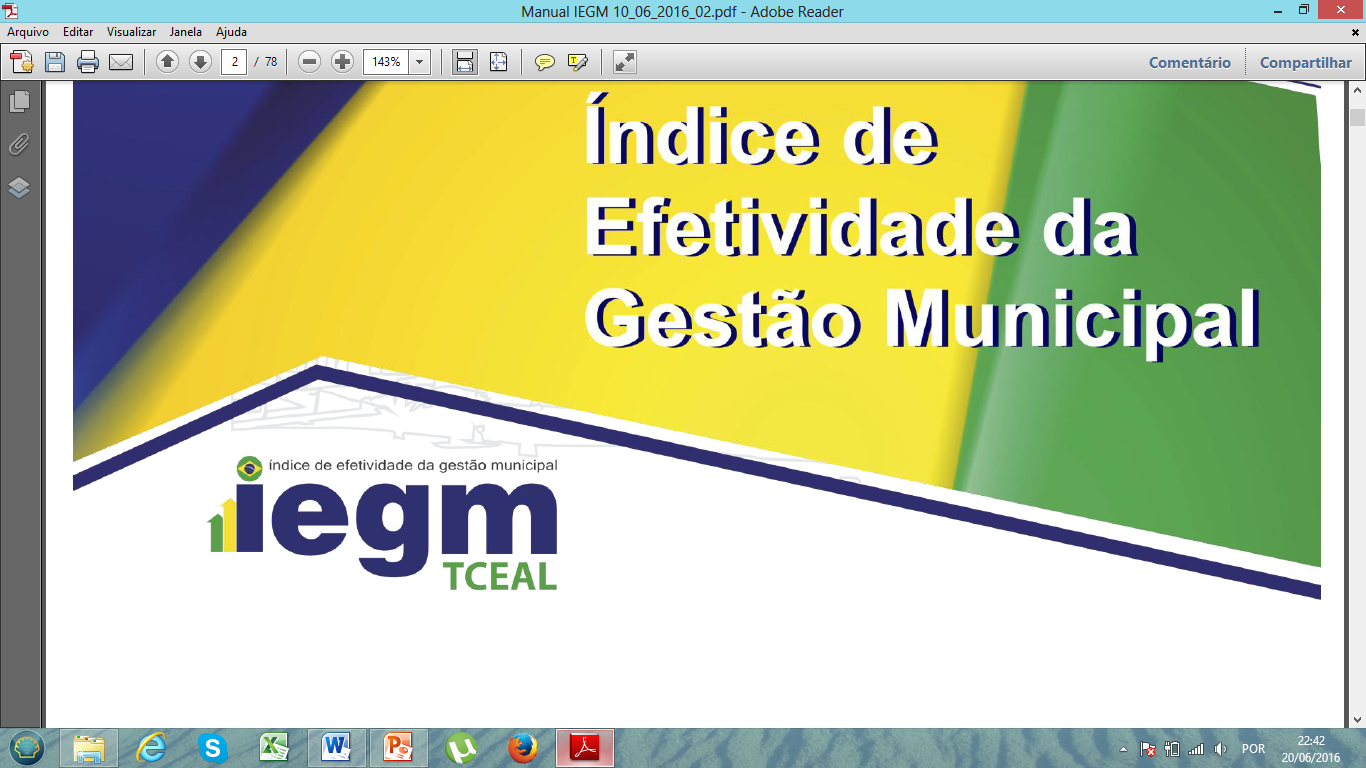 VALORES PONDERADOS DOS ÍNDICES
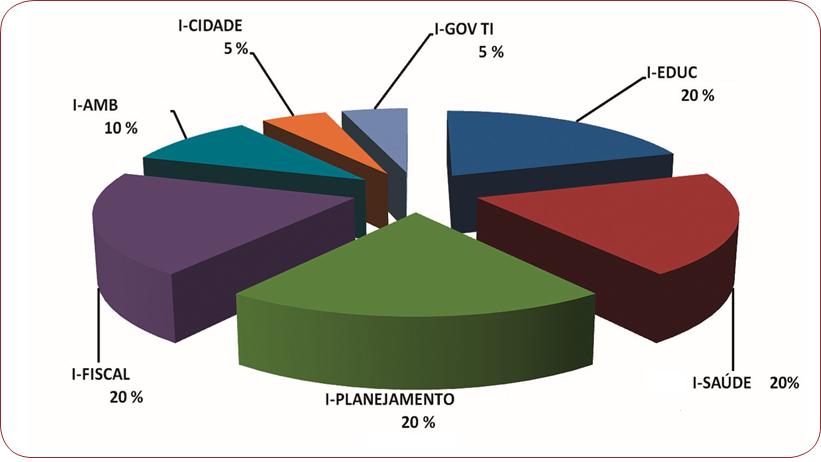 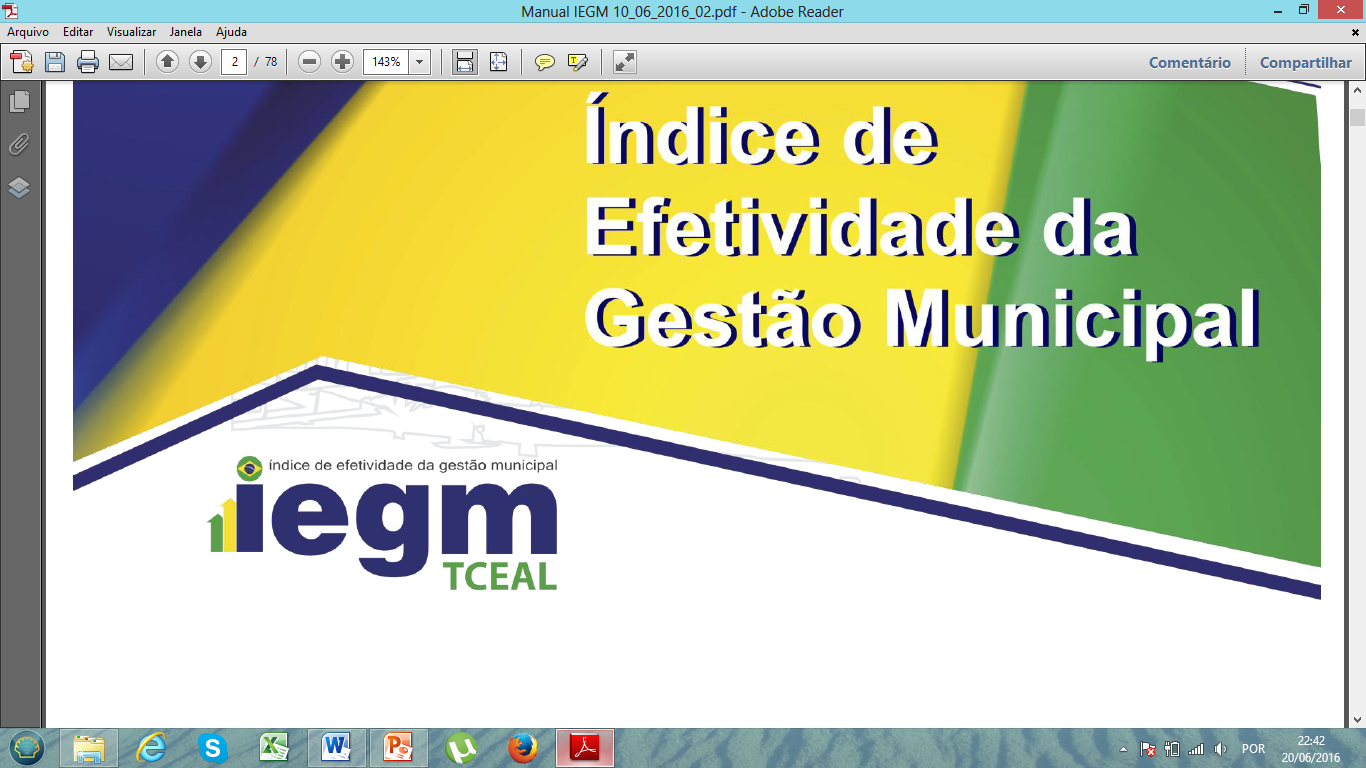 EXEMPLO DE APLICAÇÃO DAS FAIXAS DE RESULTADO
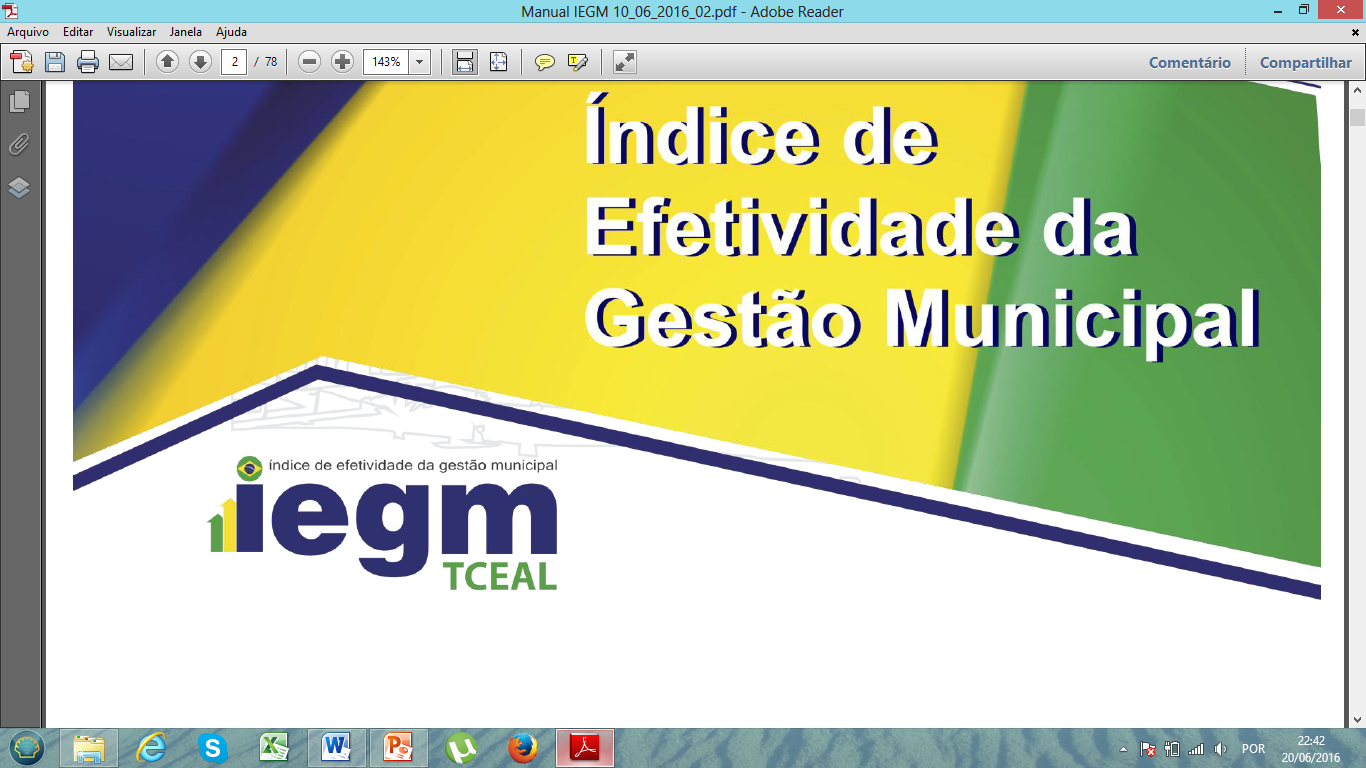 PRODUTOS GERADOS
ANUÁRIO – Relatório Gerencial e Estratégico

PRISMA – Relatório de Informação Gerenciais e Estratégicos voltado para alta administração. 

SMART – Matriz de Risco voltado para a Fiscalização

SITE INFOGRÁFICO – Voltado p/gestores, sociedade e demais órgãos de controle. Disponibilizado no portal web.

MOBILE – Acesso as informações resumidas do banco de dados do projeto por meio de smartphone.
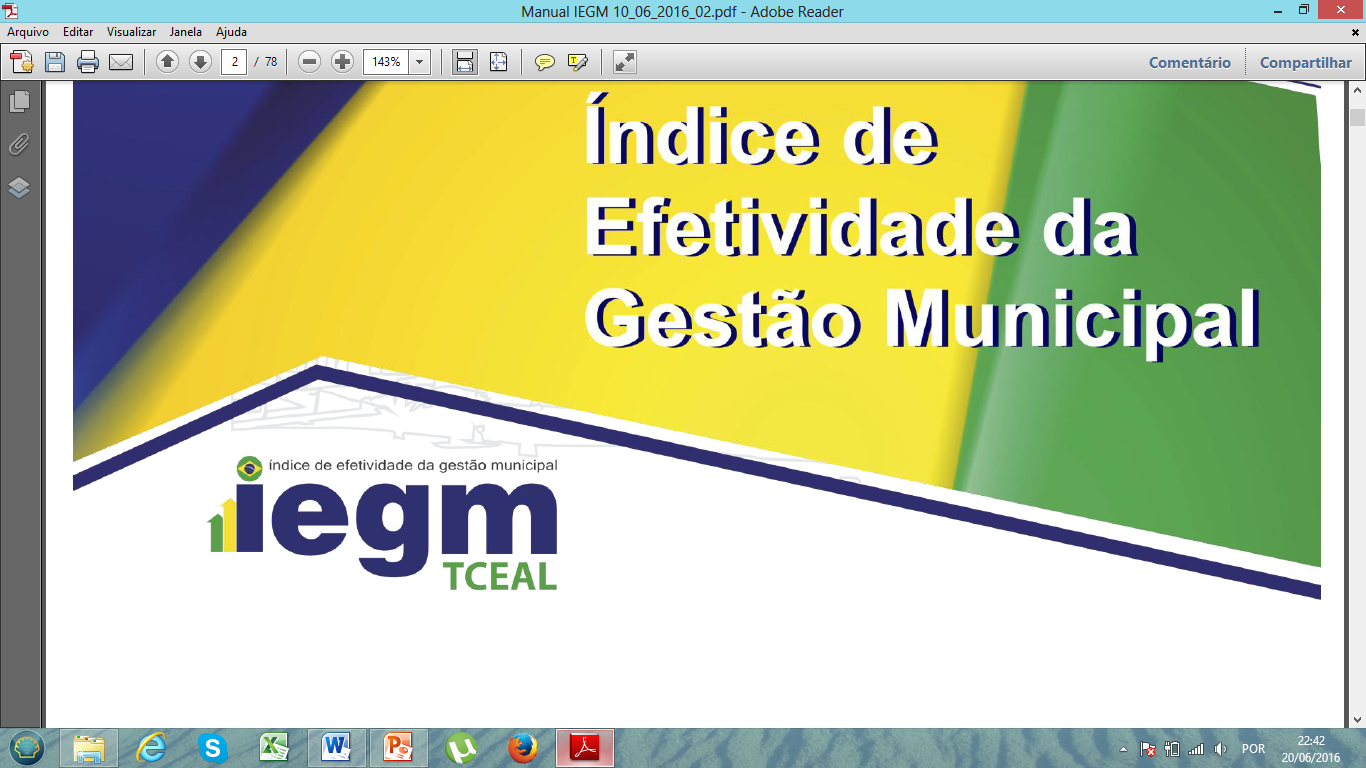 VISÃO GERAL IEGM 2020/2021
http://iegm.irbcontas.org.br/
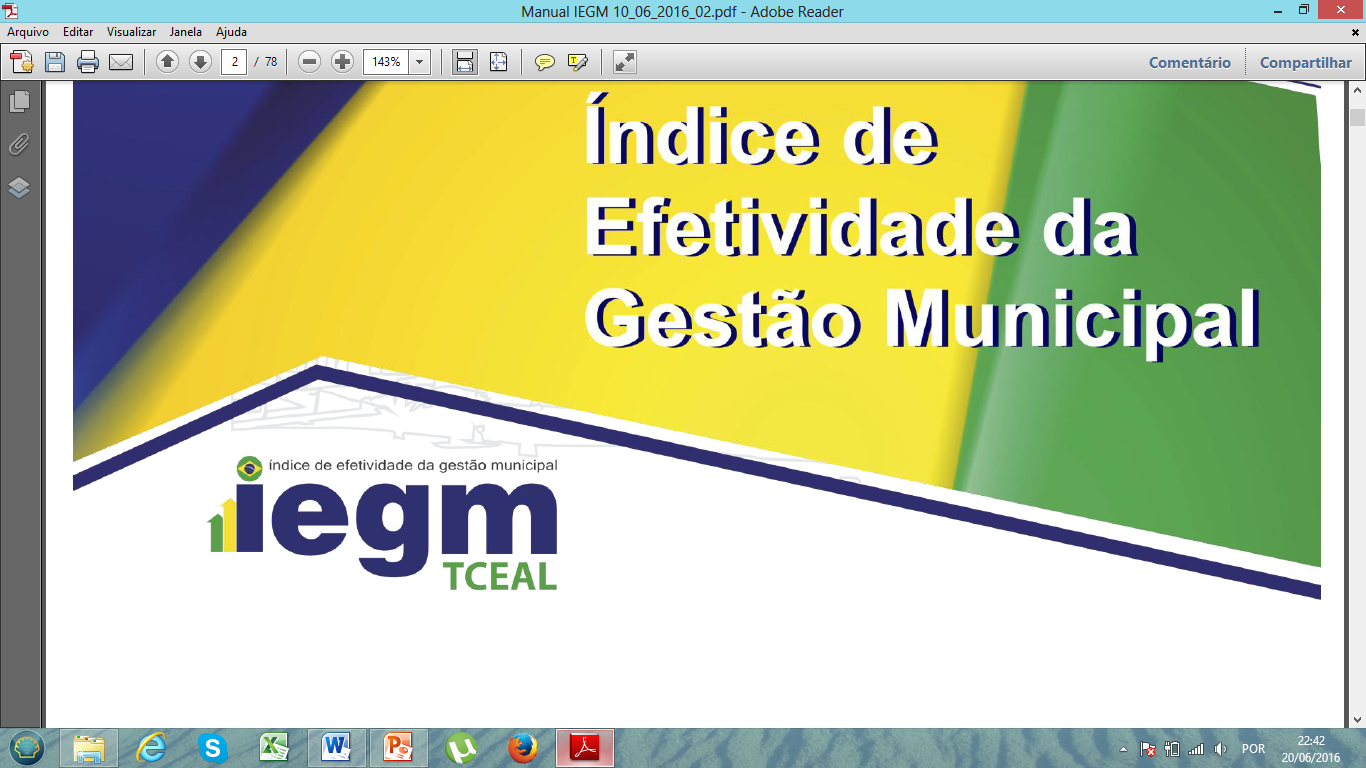 IEGM - 2021
Acesso aos Questionários: 04/11/2021

Dados de 2020 

Envio Obrigatório ao TCE/AL

Prazo fim: 19/11/2021
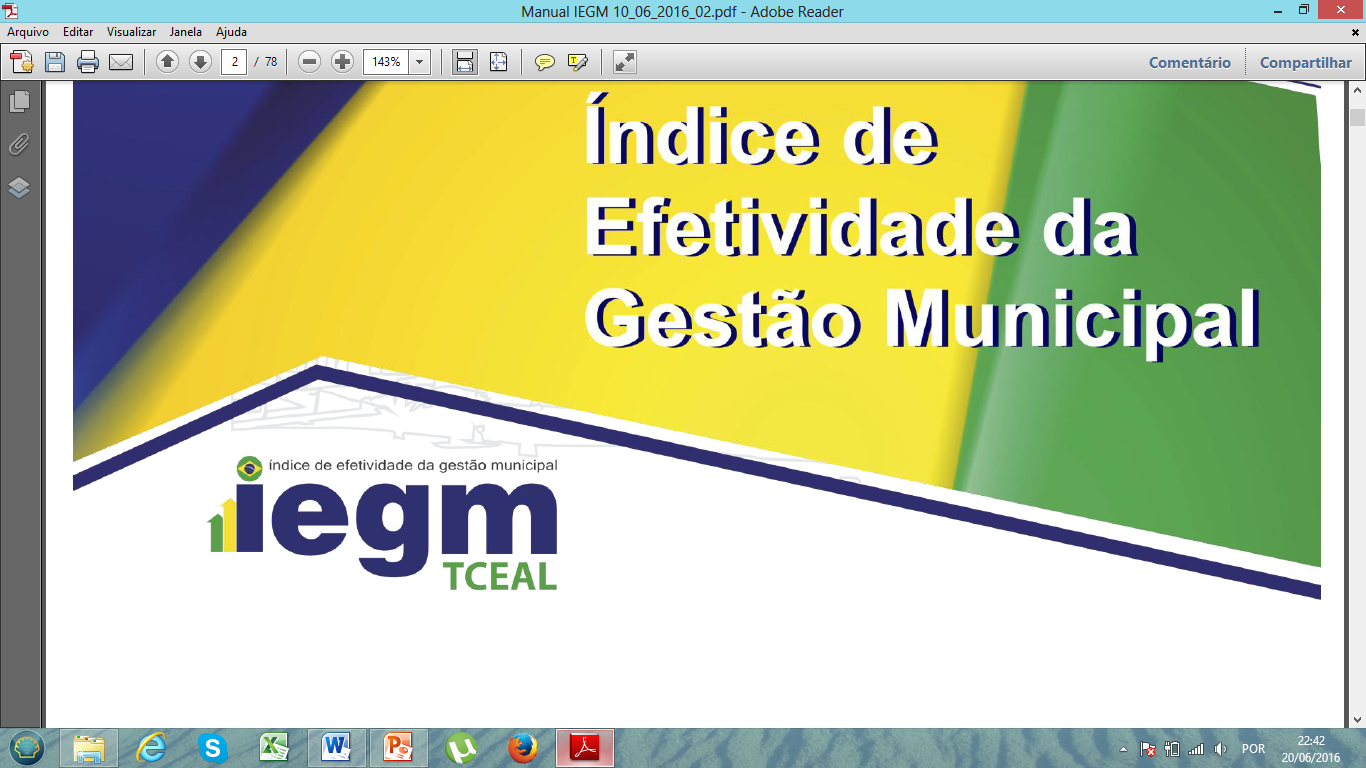 QUESTIONÁRIOS
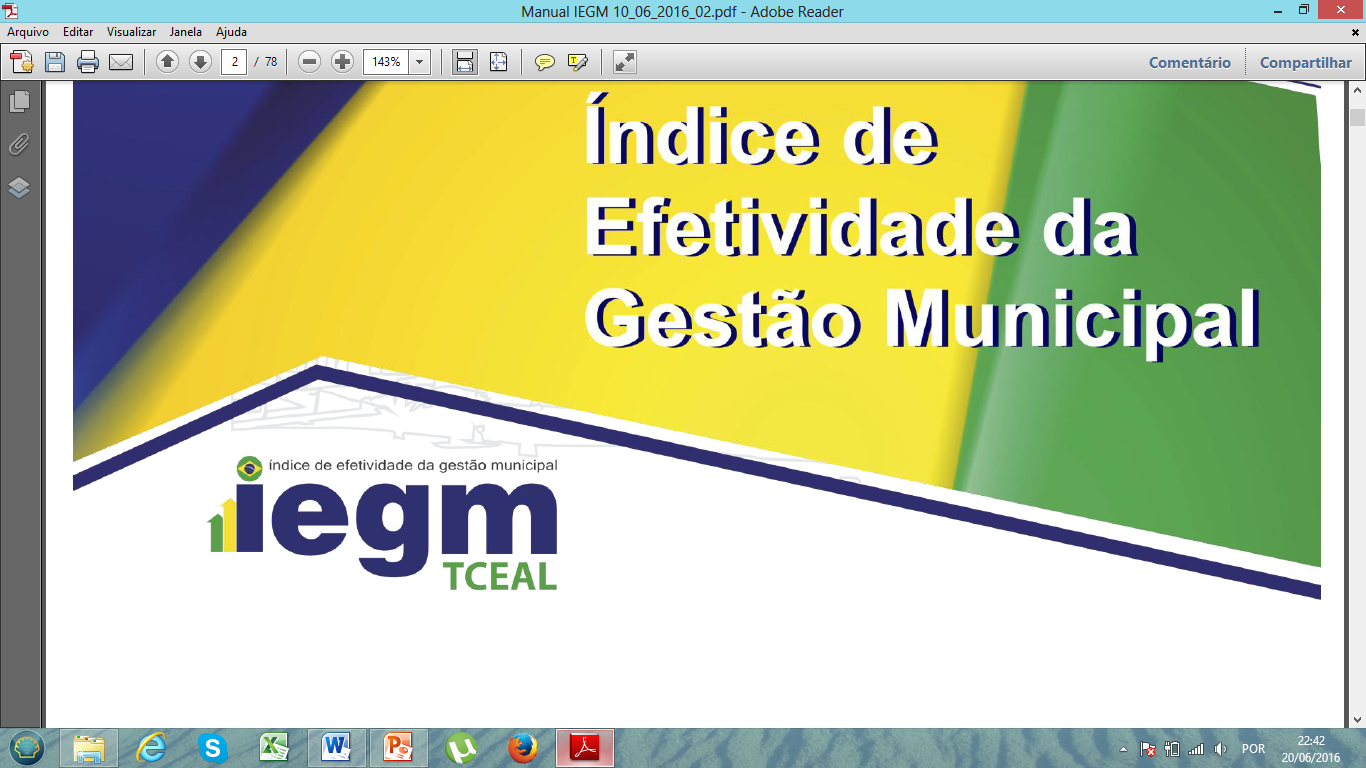 COMO ACESSAR O SISTEMA
http://tce.al.gov.br/iegm_docs/download/AcessoIEGM.pdf
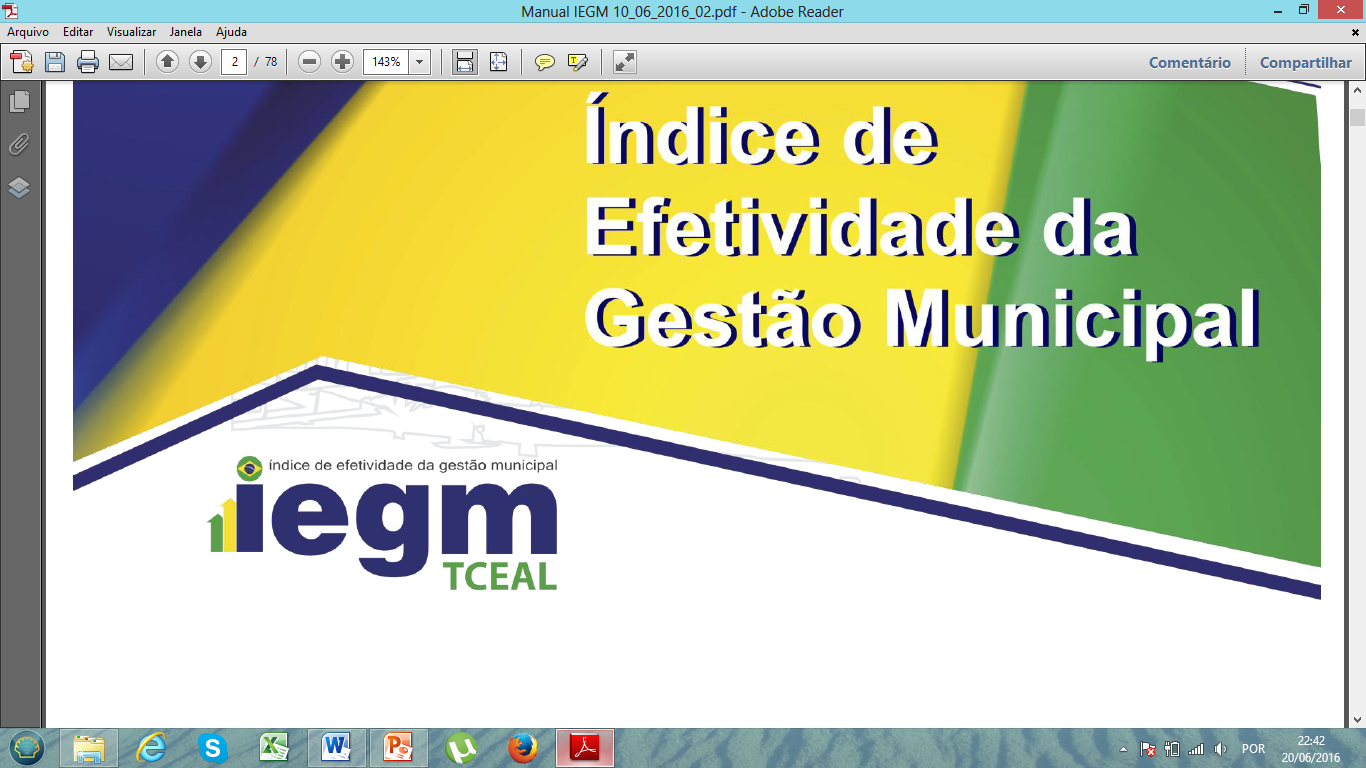 CONTATO
DFAFOMTelefone: 3315-5591
 
DTI
(82) 99189-8007
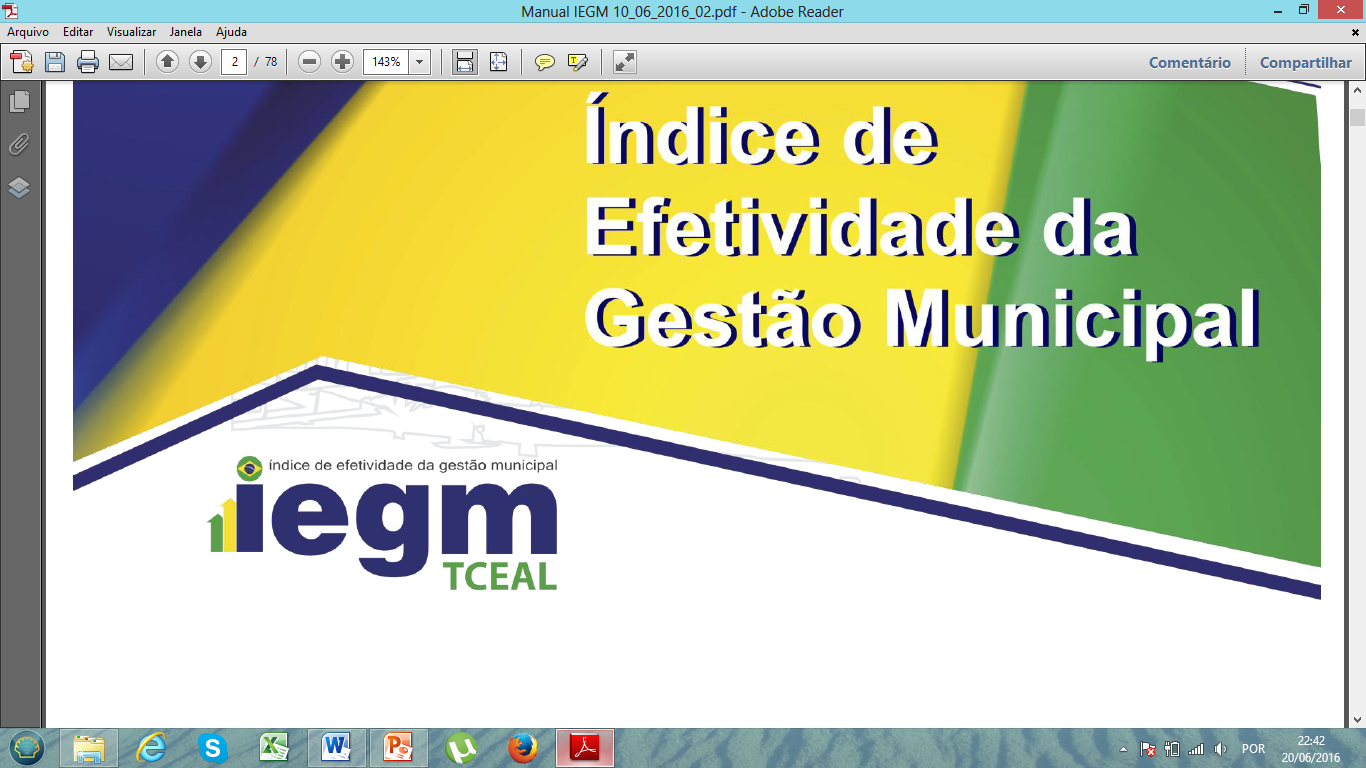 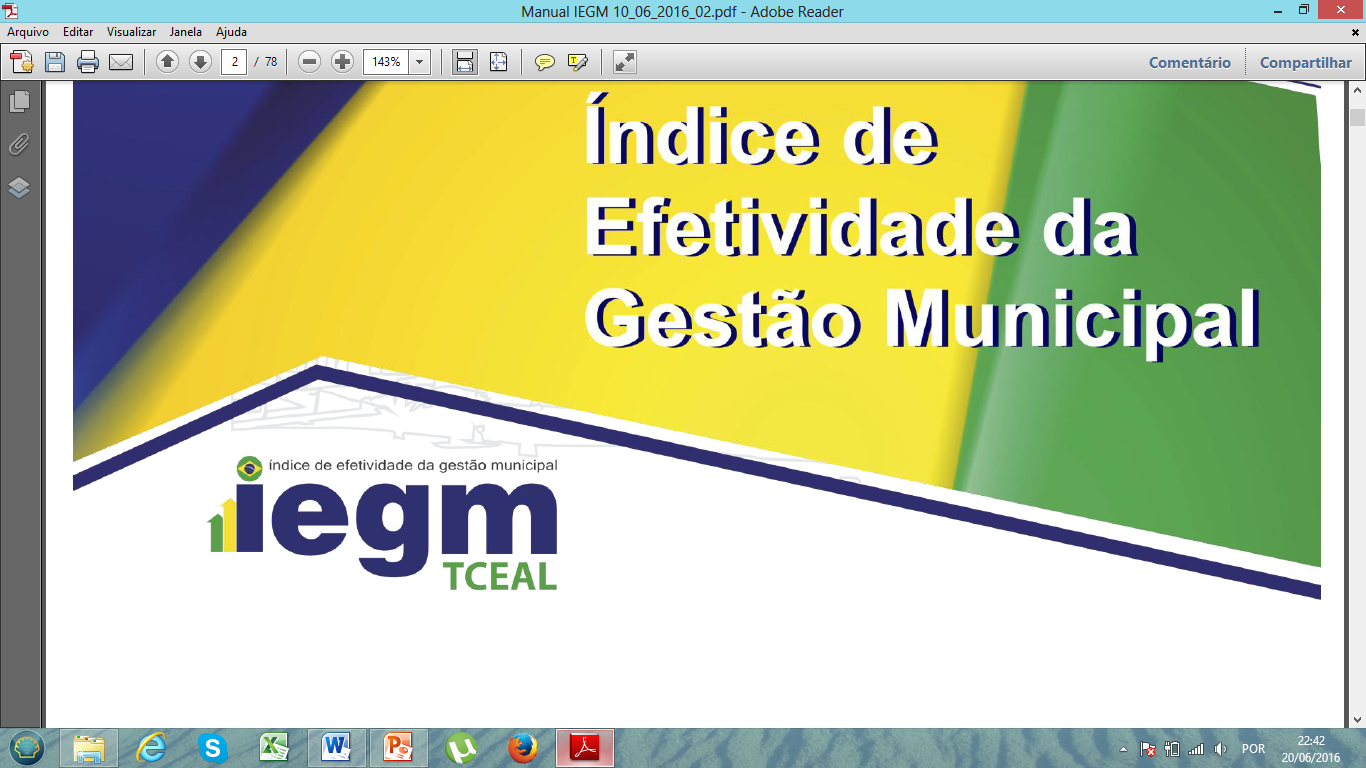 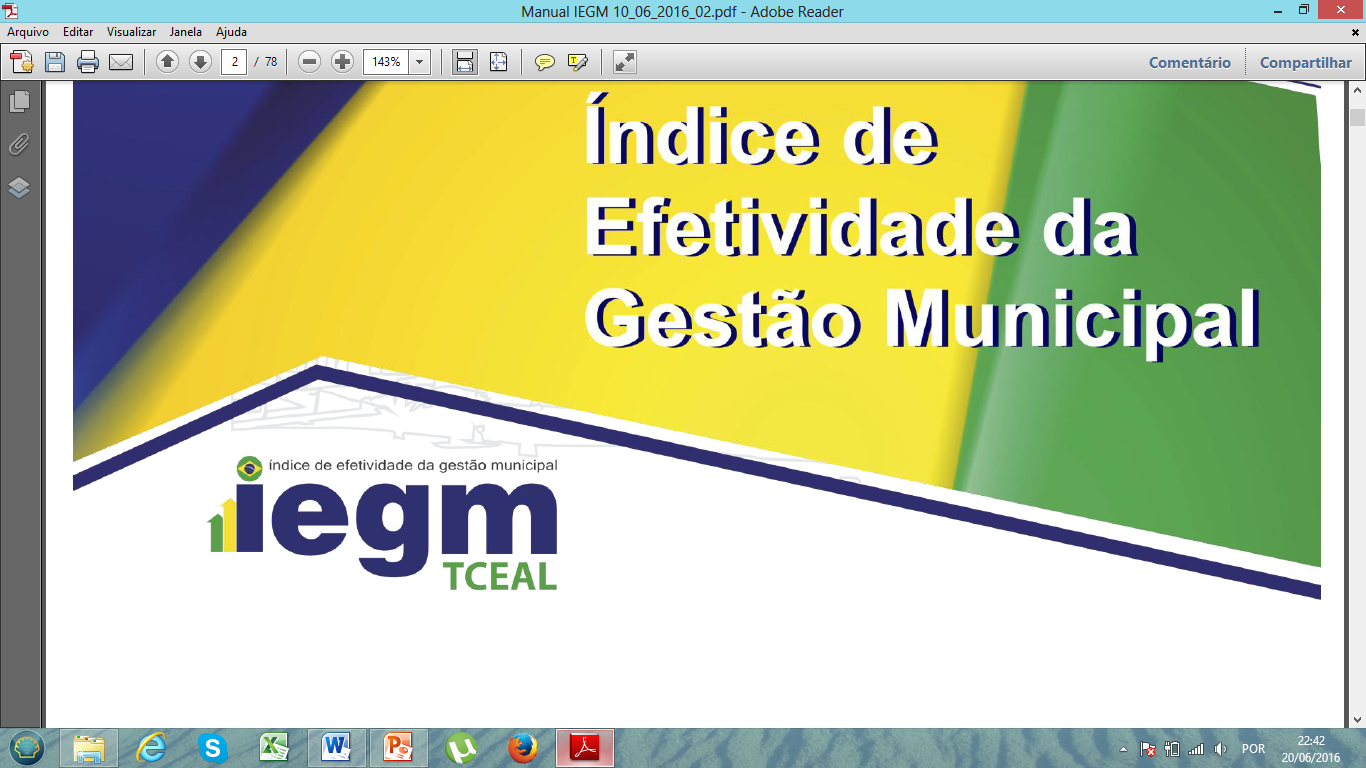 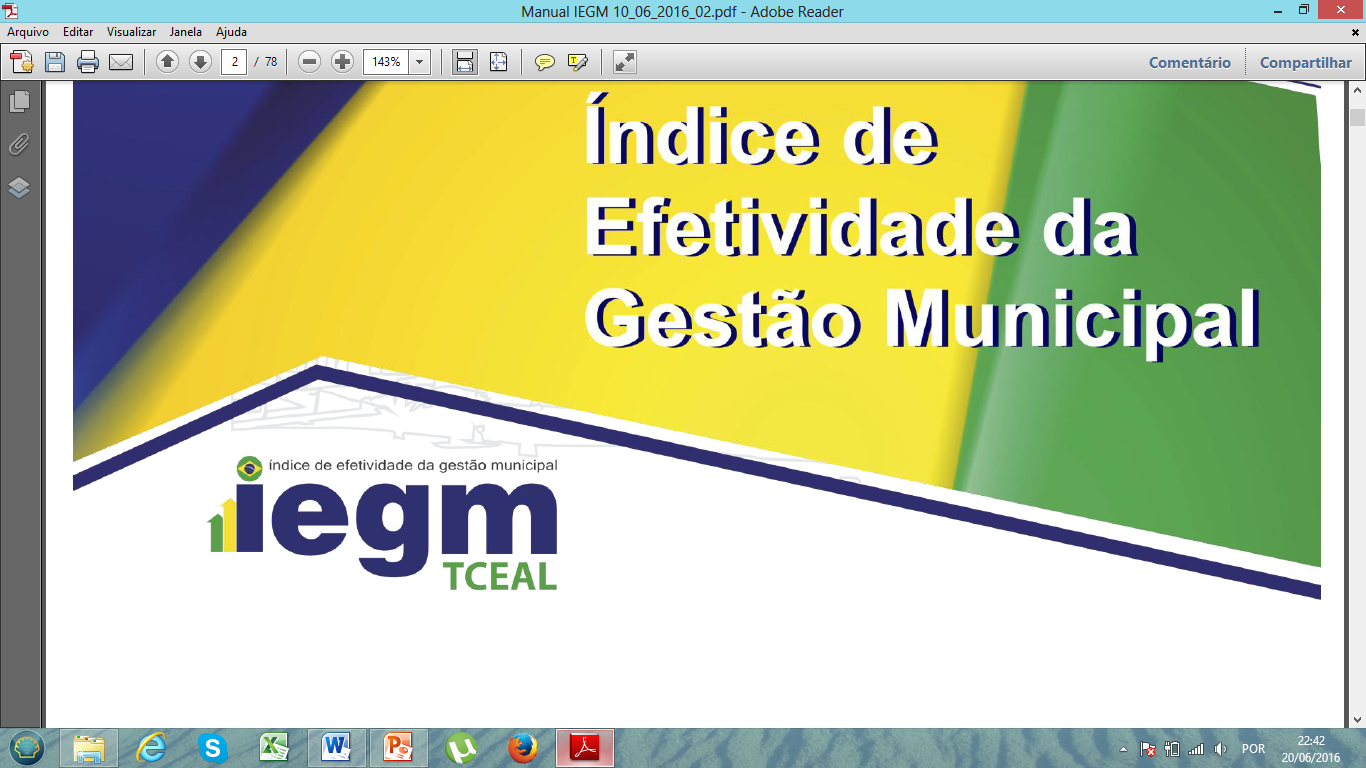 EQUIPE DISPONIBILIZADA PARA OS GRUPOS

GRUPOS  I,  II E III 
PAULO - 98816-7886 / DAVID – 99982-9351

GRUPO IV, V  E VI 
ANTONIO – 98847-1230 / WANILLO – 99625-9737

GRUPO VII, VIII E IX –
AMARO – 99925-5045 / WALTER – 99982-3830
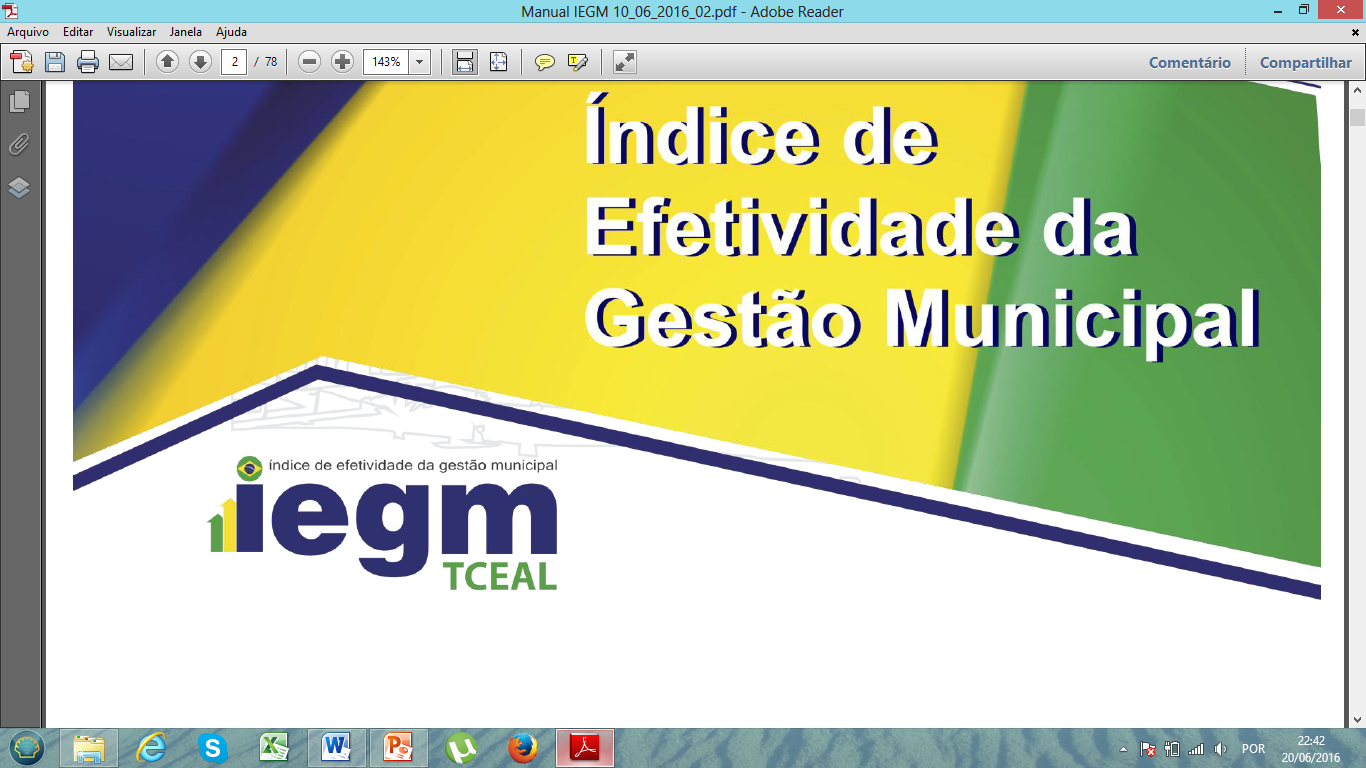 OBRIGADO!